Weekly Reflective Portfolio – International  Course
 
Course 1 - Introduction to Assistive Technology
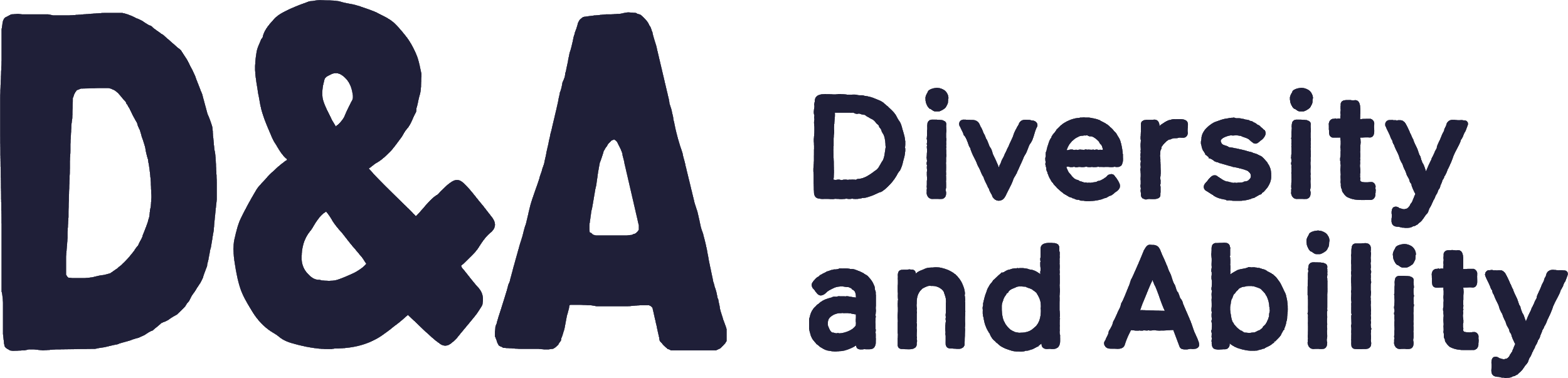 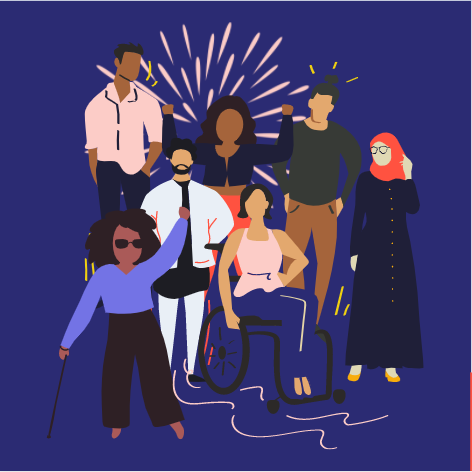 Your Week 4 Portfolio
Name:
Please add your name here
Introduction - This document is your weekly reflective portfolio.
Each week you will have a portfolio to download. 
You should work through the weekly activities set out in the portfolio and also use it to reflect on the weekly course content. 
In your reflections you should think critically about how the weekly content impacts on your day to day life and work. 
Your assignment tasks are also explained in this portfolio. Each assignment task will be clearly labelled and will be marked by a course facilitator. You should submit your assignment within this portfolio. You will receive feedback on your assignments. 
You will need to upload your reflective portfolio at the end of every week (by Sunday). You can submit your portfolio as a link or as a pdf or powerpoint. You will not receive feedback each week. However, the portfolio is an essential part of the course and is a requirement for certification. 
If you have any questions, please do get in touch with your facilitators.
Week 4: Assistive Technology for Barriers to Writing
Welcome to week 4! This week we are exploring software that will support individuals who are impacted by barriers to writing. 
You will need to complete the following in this portfolio this week:
The dictation activity
The mind mapping activity
Your Reflective Account on this week's content
There is no assignment due this week.
You should upload your portfolio to the moodle platform (as a link, PDF or powerpoint document)
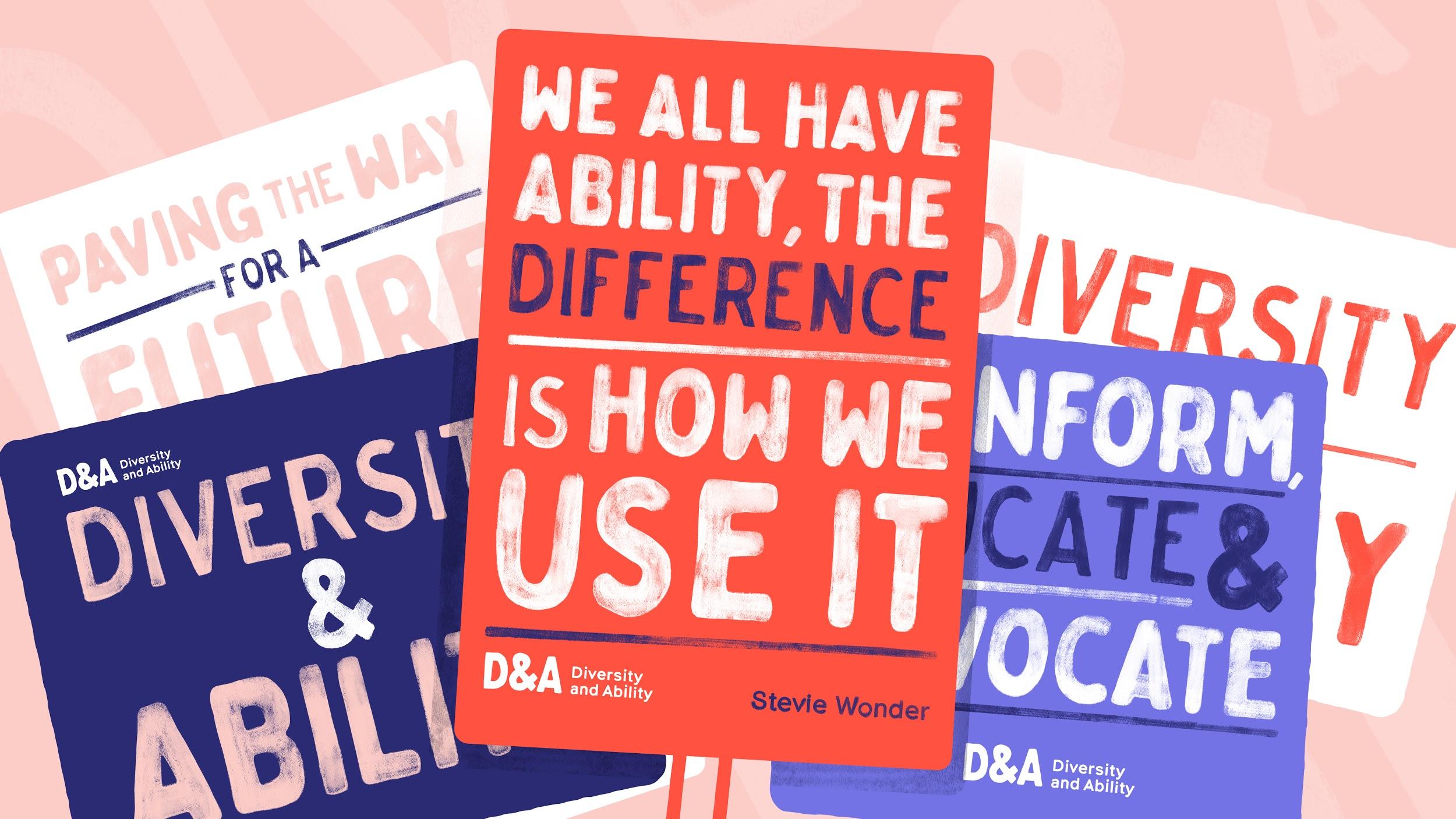 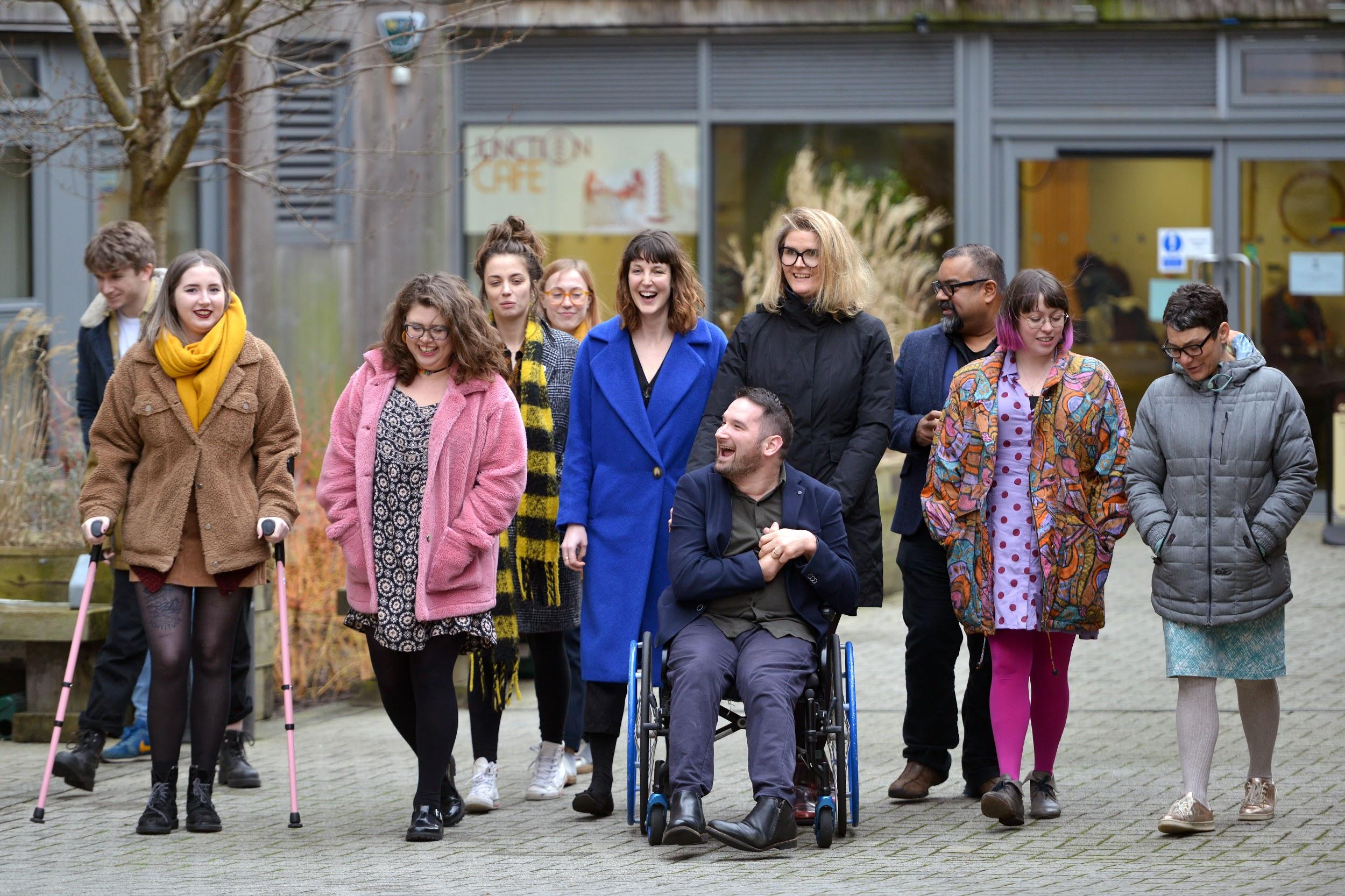 Week 4 - Activities

As you work through the content we would recommend that you collaborate with others on these activities.

These activities are not assessed and are a way for you to expand your knowledge. 

You can provide evidence of these activities on the following slides.
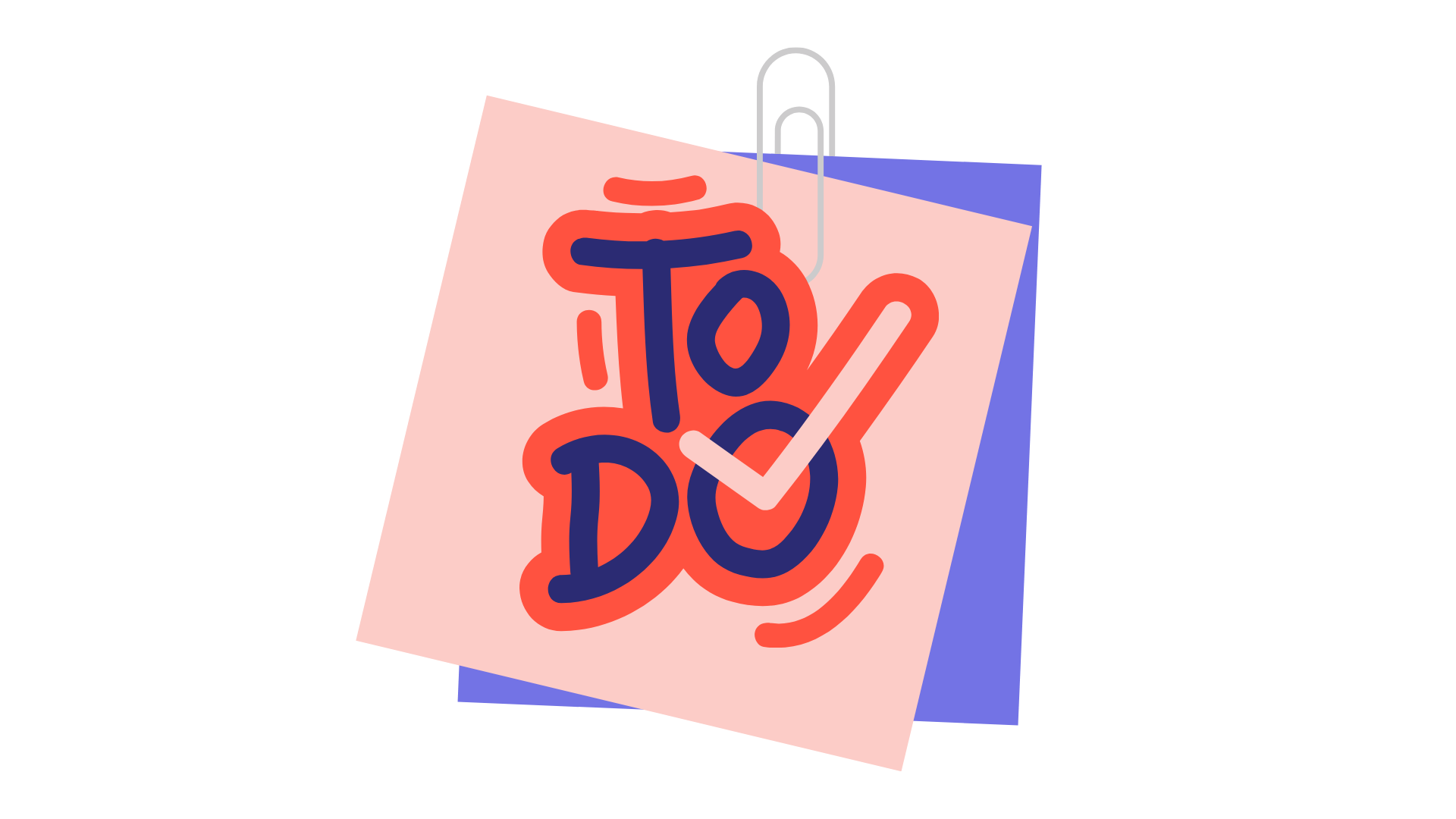 This week you should choose complete 2 activities
Dictation (iOS, Android, Windows, or Word)
XMind Mindmapping activity
The activities are designed to get you thinking about the content and to encourage questions. Each activity is described in the following slides.
Please do post your questions on the forum - the facilitators and your peers will respond to these questions throughout the course.
Activity 1: 
Dictation Time
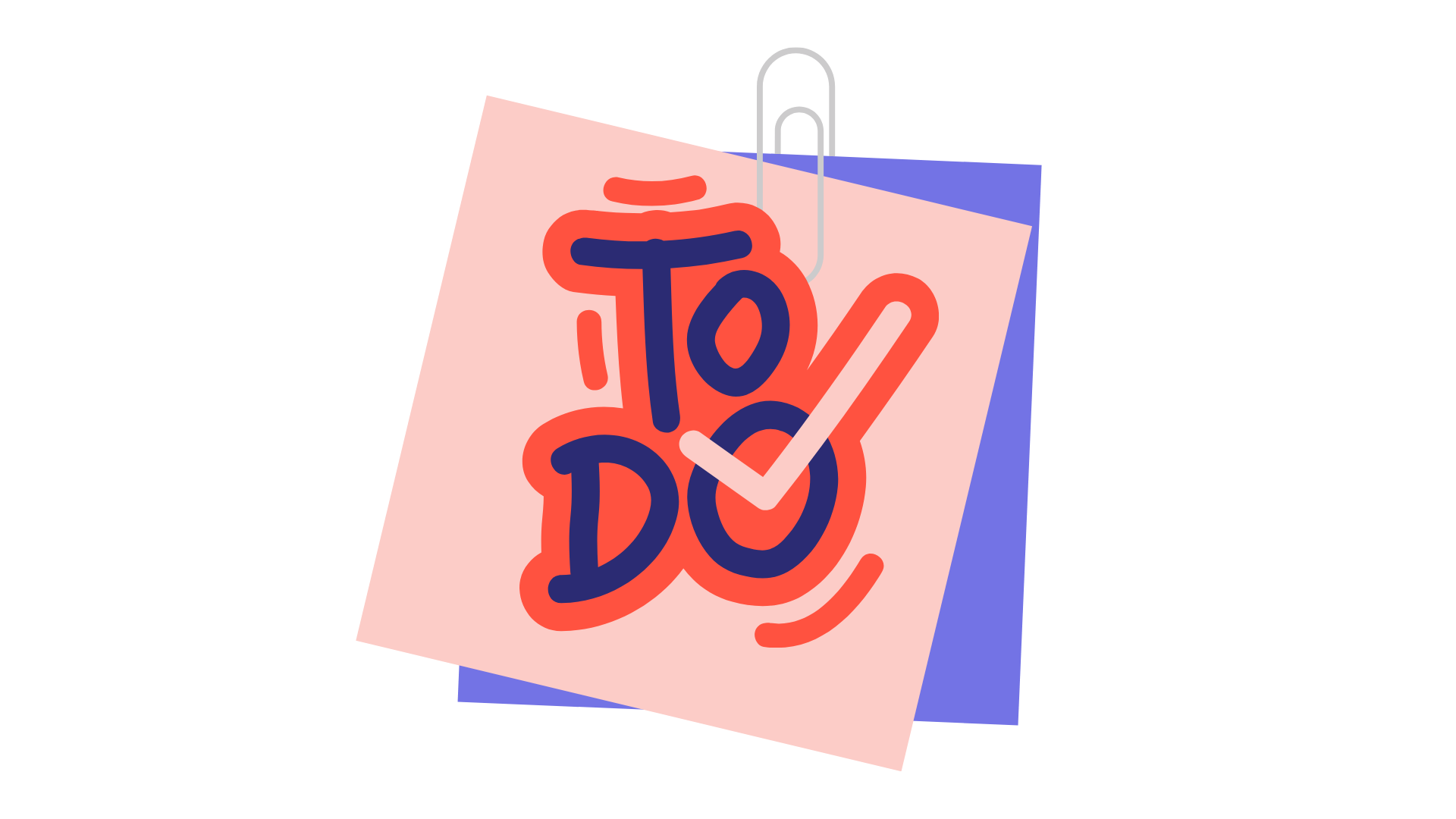 Using your choice of dictation tool that you have not used before (iOS, Android, Windows Dictation or Word dictate) time yourself dictating the excerpt of text below. Note down your time below. 

Then, transcribe the text using your existing method of note taking - this could be through typing, handwriting, alternative dictation tool etc… 

How do the times compare?
Dictation Time:
Existing note taking style time:
We love assistive technology. Most of the D&A team came to the organisation having realised just how much of a difference assistive technology can make to our lives, whether that was at a young age or through accessing DSA support at university.

And because we live and breathe assistive technology, we know that there is a software out there for each and every person, something that will remove an access barrier, make your work more efficient or just make your life a little bit easier!

But what can we do to encourage a diverse range of people to explore assistive technology and find the software that works for them?
Activity 2: 
XMind Mindmapping
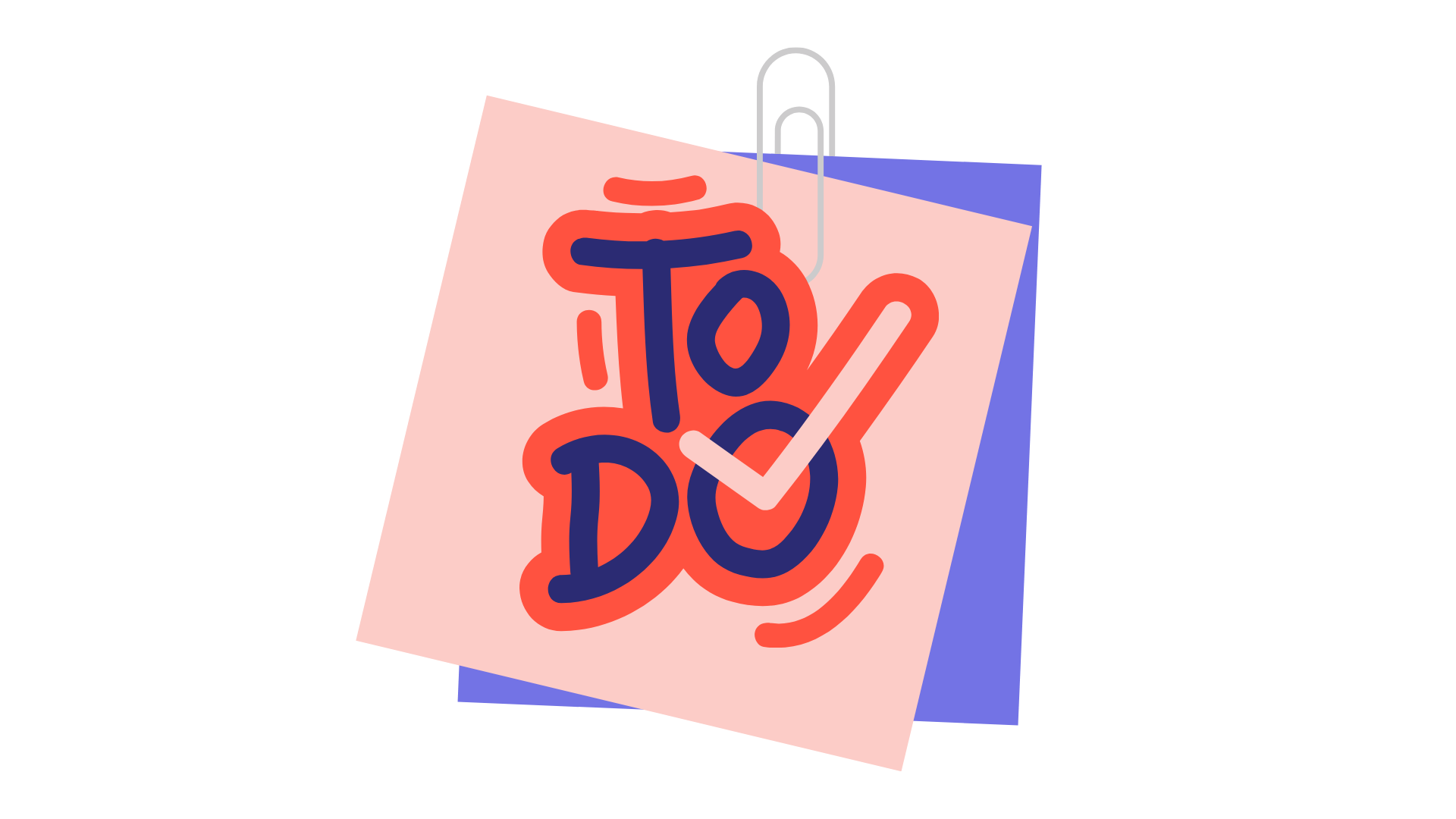 Download the free version of XMind onto your computer. 

Create a new map (refer back to the video for guidance) titled “My Reflections on Week 4”. This week we would encourage you to explore writing your reflective portfolio is a mindmap. You are welcome to use this to supplement your reflective diary entry for this week or to replace a written reflection entirely. 

The reflective portfolio prompts are: 
How will this new content impact your work? 
What did you learn?
Is there anything you’d like to know more about? 

Try adding these as headings. 

You can upload your mindmap as an image to this portfolio.
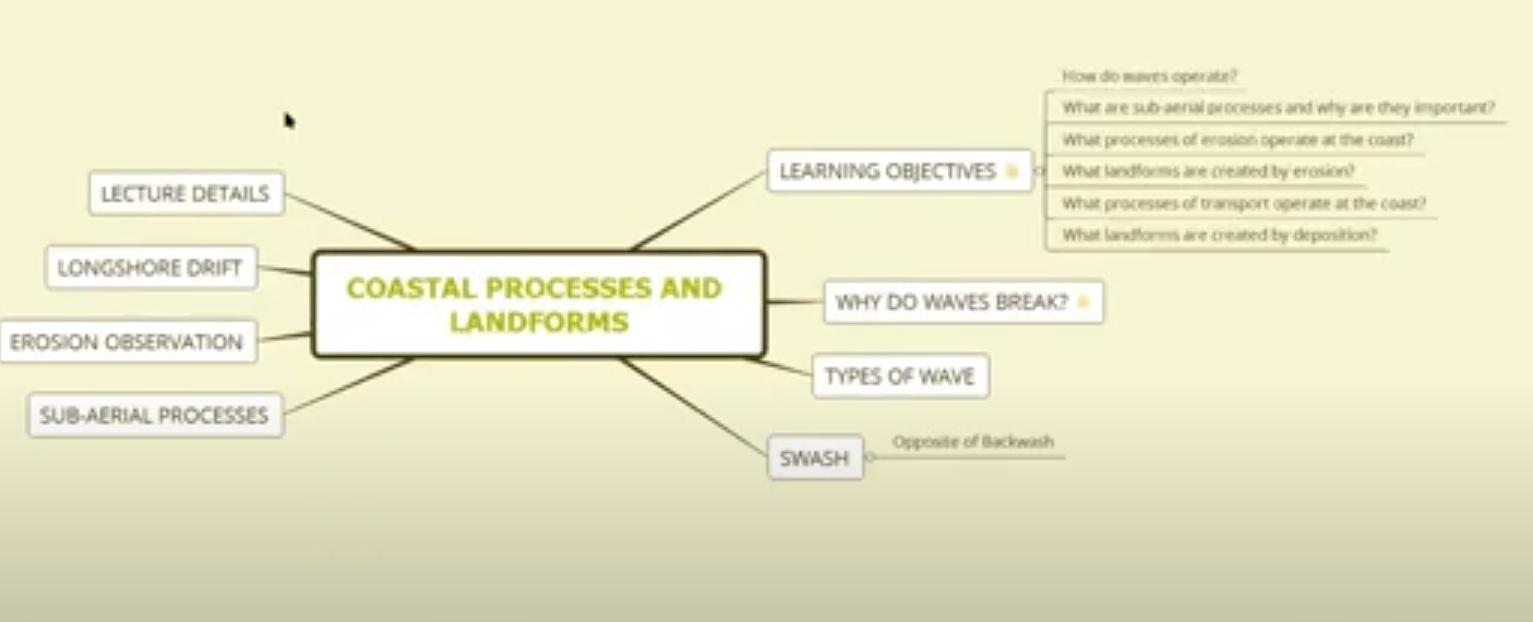 Reflective Account Week 4

Please use this space to reflect on what you have learnt this week. 

Some prompts: 

How will this new content impact your work? 
What did you learn?
Is there anything you’d like to know more about?
Please add your reflection here. You should write between 100-150 words or upload a copy of your mindmap from activity 2. 
You can resize this textbox if necessary. 
We are happy for you to upload an audio or video of your reflection if you would prefer. 
You can also upload images.
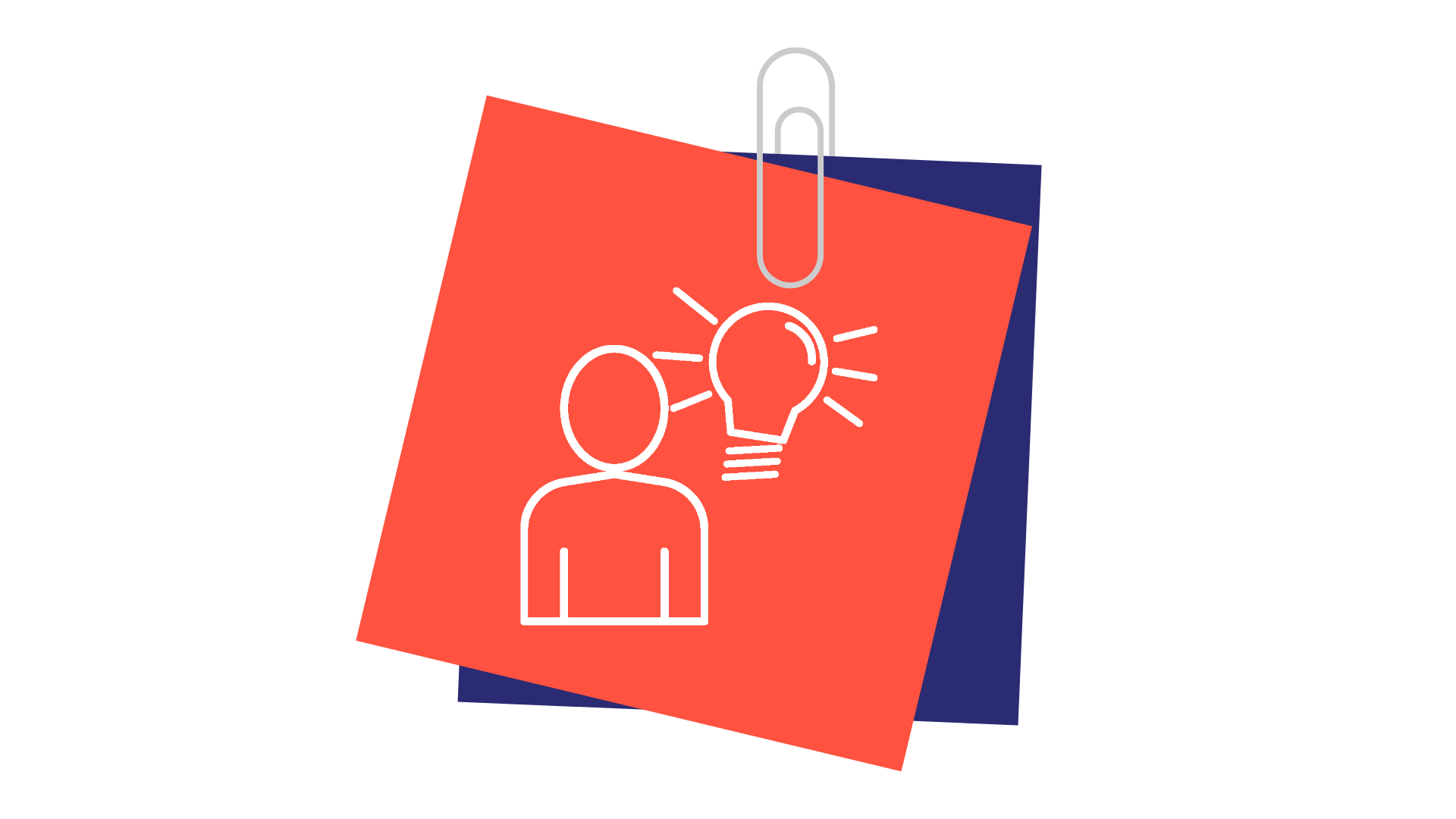 Your questions, thoughts, comments...
Thank you for completing this week's key activities, content and reflection. You can use this space to share any comments, thoughts or questions that you may have that you’d like the facilitators to be aware of.
Add your questions here...
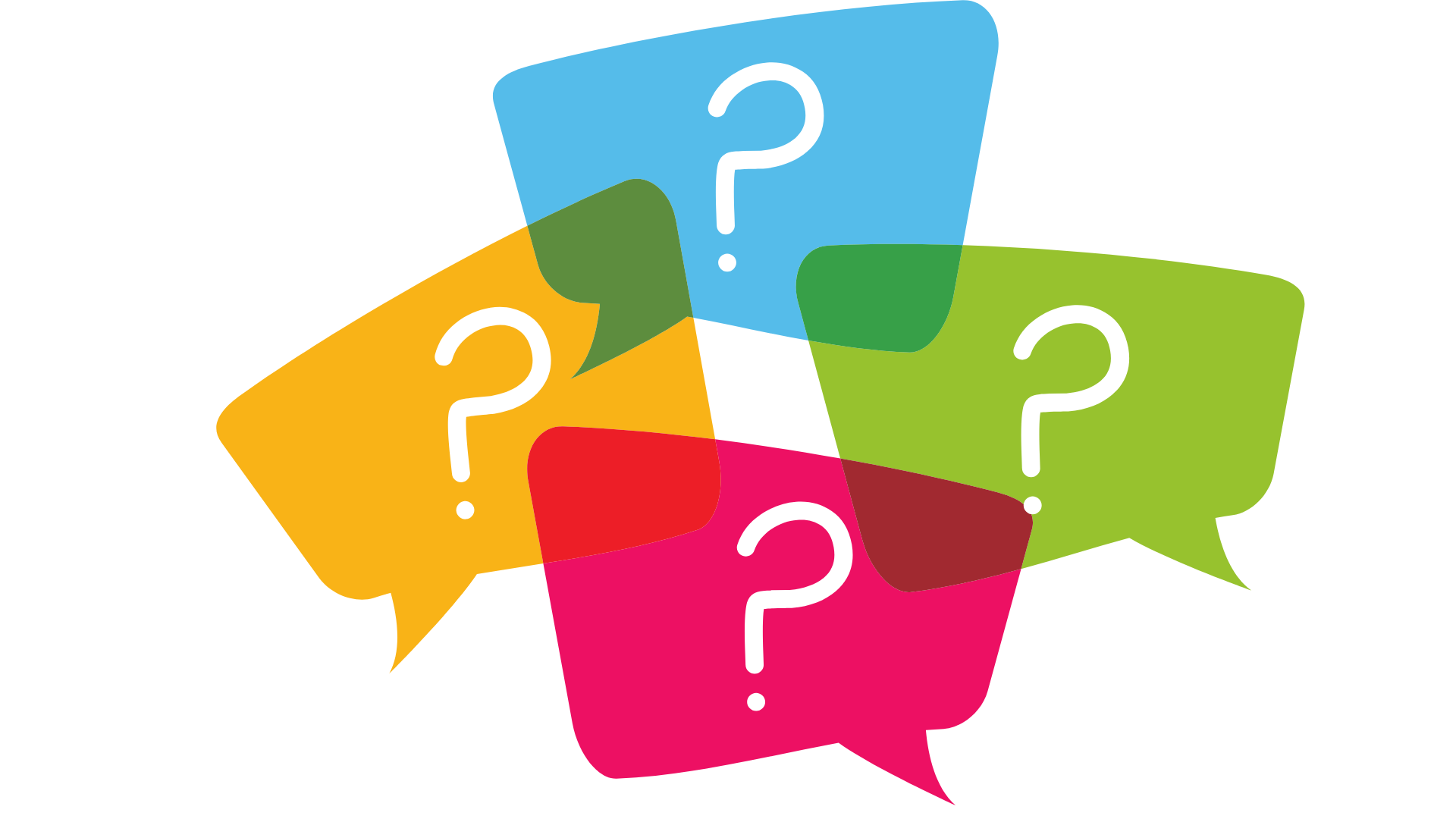